UI Specification for delivery/catering application
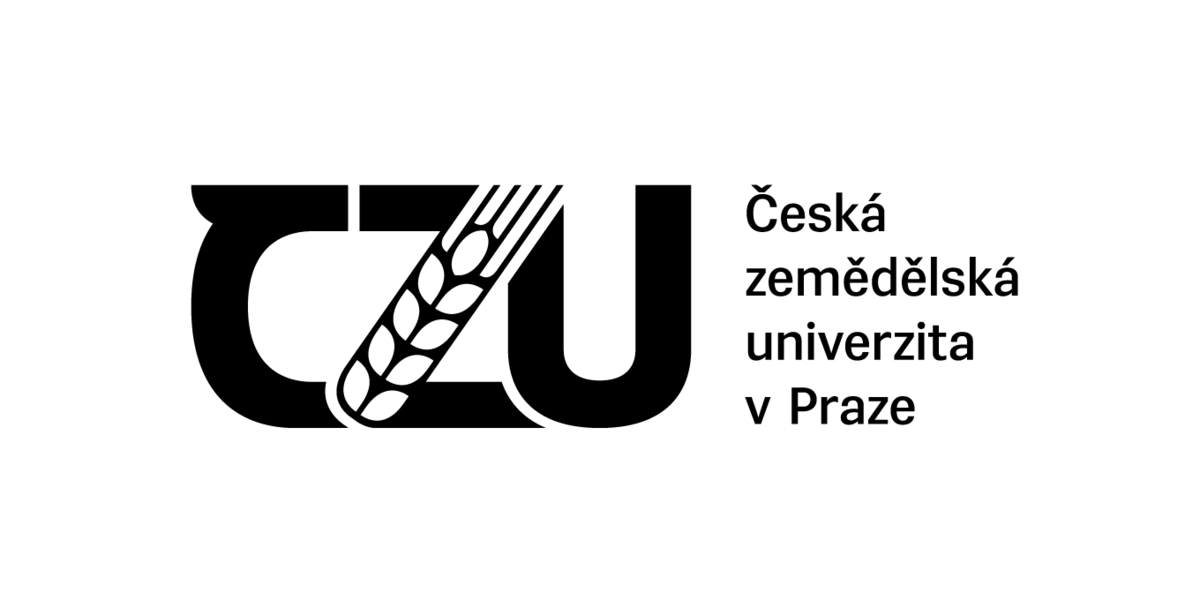 Informatics
Author: Yernar Imangaliyev
Supervisor: Ing. Josef Pavlíček, Ph.D
[Speaker Notes: Opening slide: Thesis title, name, study program, supervisor's name]
Objectives and methodology of work
Main goal:  Create a User interface specification and functional prototype for a delivery and catering mobile application.
Partial goals:
Conduct usability testing
 Application should contain features:
Online menu in the catering place
Delivery
Table reservation
Methodology:
Analyze existing solutions through study of literature sources and analysis of similar software
Test prototype on real users via Usability testing methods
Focus on UI specification for application, functional prototype creation, and usability testing
Theoretical Part
Practical Part: Use of Methods
Practical Part: Data Collection
Usability testing
Testing process
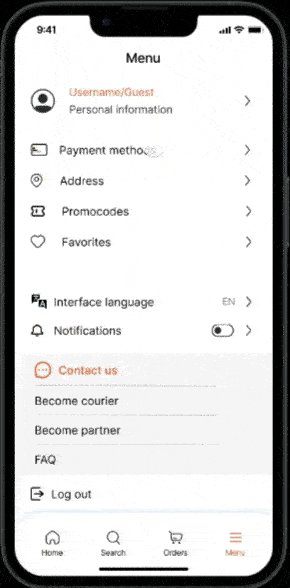 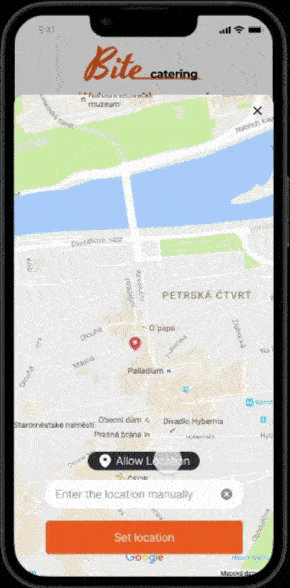 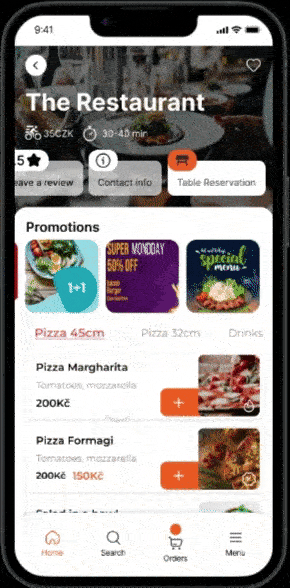 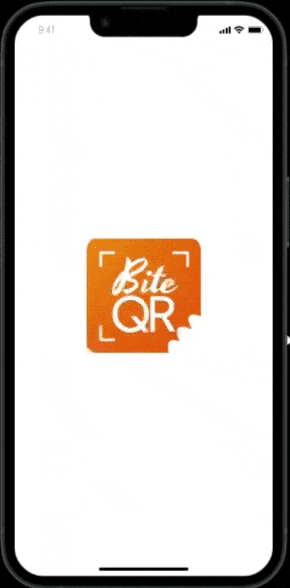 Results

Usability testing results
Modifications on found issues
Functional prototype
Conclusion
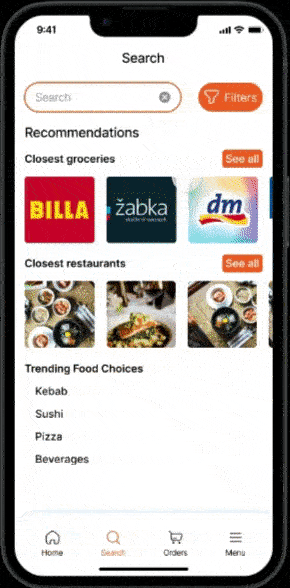 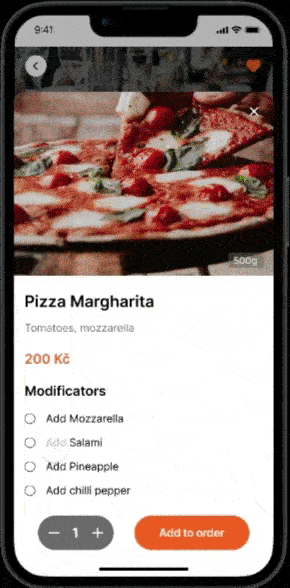